Cena a distribuce
Ing. Nikola Straková
1
Definujte zápatí - název prezentace / pracoviště
Cena
Jediný prvek marketingového mixu, který produkuje příjmy a nepřináší výdaje
Firmy ji vytvářejí různým způsobem
U malých firem je určuje vrcholový manažer
U velkých firem je určují divizní manažeři nebo manažeři výrobkových řád
Dále se na tvorbě cen podílejí: prodejní, výrobkoví, finanční manažeři a účetní
Cenu by mělo určovat ale cenové nebo marketingové oddělení
Cena musí být v souladu s celým marketingovým mixem
Ceny musejí reagovat na změny na trhu, na cílový segment, na různorodost výrobkových položek
Cenu konstruujeme podle toho, komu výrobek nabízíme
2
Definujte zápatí - název prezentace / pracoviště
Prodejní cena
Prodejní cena = náklady na zhotovení výrobku + zisk (marže)
faktory tlačící prodejní cenu dolů:
snaha zajistit dlouhodobé příjmy
spokojenost zákazníka
tlak konkurence
snaha dosáhnout vysoký tržní podíl
faktory tlačící prodejní cenu nahoru:
potřeba dosáhnout okamžitě zisk
převaha poptávky nad nabídkou
růst inflace
vnímání vysoké kvality
vysoké náklady na výzkum a vývoj
Stanovení prodejní ceny je komplexní problém
3
Definujte zápatí - název prezentace / pracoviště
Určování ceny
Postup stanovení ceny:
Stanovení cíle cenové politiky
Určení poptávky
Určení nákladů
Analýza konkurenčních cen a nabídek
Určení definitivní ceny
4
Definujte zápatí - název prezentace / pracoviště
1. Stanovení cíle cenové politiky
Čeho chce firma určitým výrobkem dosáhnout
Firma si zvolí cílový trh, pozici výrobku na něm a následně MM
Firma bude vyrábět luxusní karavany pro majetné zákazníky =>cena bude vysoká
Stavení cen podle cílů firmy
Firma chce dosáhnout co největšího zisku u výrobku XY => nastaví cenu 9 700,-Kč
Firma chce dosáhnout největšího příjmu z prodeje => nastaví cenu na 8 600,-Kč
Firma chce dosáhnout největšího podílu na trhu => nastaví cenu na 7 500,-Kč
Hlavní cíle firem:
Přežití (cíl vyprodat zásoby a uhradit alespoň VN)
Maximalizace běžného zisku (těžko odhadnutelné)
Maximalizace běžných příjmů (nejpoužívanější)
Maximalizace růstu prodeje (prodat, co nejvíce, při pronikání na trh)
Maximalizace využití trhu (sbírání smetany, nejdříve drahé výrobky a postupně cenu snižují)
Vedoucí postavení v kvalitě (pračky Miele, mnohem dražší ale vydrží…)
5
2. Určení poptávky
Vztah mezi cenou a úrovní poptávky
Nepřímá závislost = čím vyšší je cena, tím nižší je poptávka (a naopak)
Existují i výjimky (růst ceny parfému vyvolal růst poptávky – efekt kvality)
Poptávkovou funkci lze zjistit:
Dotazováním
Měněním cen v obchodě a pozorováním důsledků
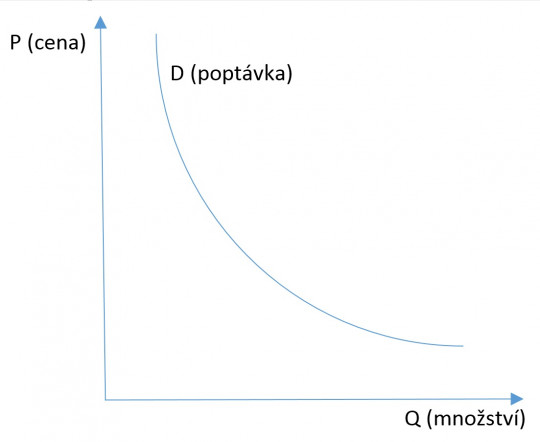 6
Definujte zápatí - název prezentace / pracoviště
3. Určování nákladů
Náklady určují cenové dno
Ceny by měly pokrýt náklady na výrobu, distribuci, prodej, riziko
Celkové náklady= fixní (stejné bez ohledu na velikost výroby) + variabilní náklady (přímo úměrné velikosti produkce)
FN
Mzdy administrativních pracovníků, telekomunikační a podobné poplatky, náklady celého podniku na energie, náklady na skladování, prodej, propagaci a dopravu
VN
Základní materiál, suroviny, výrobní obaly, mzdy přímo související s kalkulovanými výkony, přímo přiřaditelné odpisy a energie na výrobu výrobku
7
Definujte zápatí - název prezentace / pracoviště
4. Analýza konkurenčních cen a nabídek
Nutná znalost kvality a cen konkurenčních výrobků
Pracovníci vyhodnotí a porovnají konkurenční nabídku
Firma nakoupí konkurenční nabídku a zkoumá ji
Firma se dotazuje kupujících na cenu a kvalitu konkurenční nabídky
Orientační bod pro vlastní tvorbu ceny
Firma prodává kvalitnější výrobky = může dát vyšší cenu
8
Definujte zápatí - název prezentace / pracoviště
5. Určení definitivní ceny
Předchozí metody zúžily rozsah, ze kterého se má cena vybrat
Při stanovení konečné ceny je potřeba brát v potaz ale další faktory:
Psychologické vlivy (efekt kvality –  růst ceny parfému=růst poptávky)
Cenová politika firmy (cena musí být pro firmu zisková nejen přitažlivá pro zákazníky)
Vliv ceny na další účastníky (obchodní zástupce, konkurence…)
9
Definujte zápatí - název prezentace / pracoviště
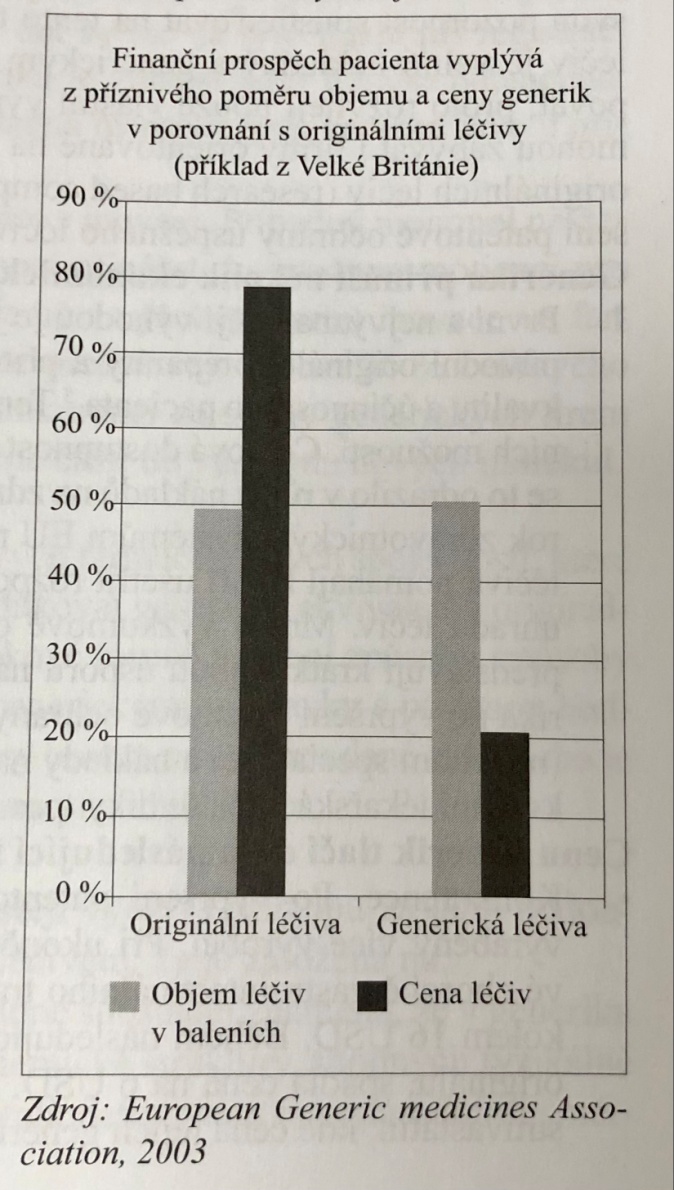 Cenová regulace léčiv
léčiva podléhají určité formě cenové regulace
i v zemích s liberálně hospodářskými pravidly
Důvody regulace:
udržení stability cen
racionalizace cen
Nejčastější cenové regulační mechanizmy:
stanovení maximálních cen
stanovení fixních cen
Cena originálních léčiv je mnohem vyšší než generických (=terapeutické ekvivalenty originálních léčiv – mohou přijít na trh až po vypršení patentových ochran)
u originálních léčiv je cena pod vlivem obrovských nákladů na vývoj a výzkum nového léku
10
Definujte zápatí - název prezentace / pracoviště
Léky a VZP
Lék = 1 z mála komodit hrazených v každé zemi z veřejného zdravotního pojištění
konečný spotřebitel hradí pouze doplatek na lék
doplatek = cena přípravku – úhrada ze zdravotního pojištění
výše úhrady ze zdravotního pojištění 
v každé zemi individuální 
záleží na:
rozpočtu veřejného pojištění
významu přípravku pro farmakoterapii
porovnání ceny s ostatními přípravky ve stejné ATC skupině (ATC systém slouží ke klasifikaci léčiv)
porovnání cen přípravku v jiných zemích
11
Definujte zápatí - název prezentace / pracoviště
Vliv prodejní strategie na cenu
cena narůstá s každou obchodní transakcí




každý stupeň určuje svou konečnou cenu a rozdíl mezi nimi = obchodní rozpětí
12
Definujte zápatí - název prezentace / pracoviště
Cenotvorba a úhrada léčiv na předpis v ČR
nové léčivo = povinná administrativní procedura před vstupem na trh
Nové léčivo se zařadí do ATC systému
stanoví se maximální cena a úhrada
3 proměnné zásadní pro tvorbu ceny
cena, za kterou farmaceutická společnost prodává léčivo distributorovi
výrobní náklady, registrační náklady, náklady na propagaci, výzkum a vývoj, suroviny, obaly, ziskové rozpětí
obchodní marže distributora při prodeji přípravku do lékárny
obchodní marže lékárny
Distributor spolu s lékárnou mohou uplatnit obchodní přirážku pouze ve výši stanovené Ministerstvem zdravotnictví = 37 %
13
Definujte zápatí - název prezentace / pracoviště
[Speaker Notes: ATC = anatomicko-terapeuticko-chemický klasifikační systém léčiv
cca 520 ATC skupin]
Přizpůsobování ceny
Slevy
Propagační tvorba cen
Diskriminační tvorba cen
Ceny výrobkového mixu
14
Definujte zápatí - název prezentace / pracoviště
Slevy
Za včasnou platbu, hromadné nákupy, mimosezónní nákupy
Hotovostní sleva za včasnou platbu
Sleva 2 % při platbě do 10 dnů od nákupu
Sleva za množství
100 Kč při odběru méně než 500 kusů, 90 Kč při odběru více než 500 kusů
Sezónní slevy
Hotely, výrobci lyží, pergoly/markýzy
Srážky
Srážka za zboží na protiúčet
15
Definujte zápatí - název prezentace / pracoviště
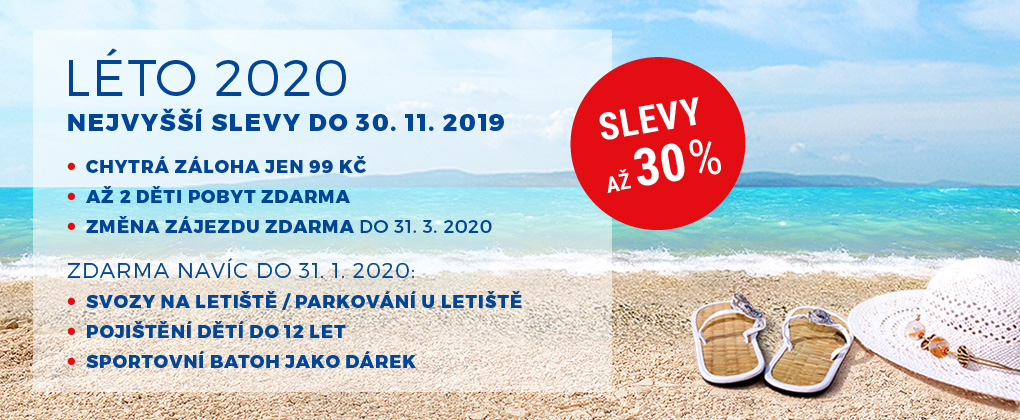 16
Definujte zápatí - název prezentace / pracoviště
Skupinová jízdenka nabízí
Skupinovou jízdenku nabízíme už od 2 spolucestujících:
první cestující zaplatí celé (obyčejné) jízdné
druhý cestující má slevu 25 %
třetí a každý další cestující mají slevu dokonce 50 %
u skupiny 6 a více osob má každý cestující slevu 50 %
Další slevu cca 5 % získáte při nákupu zpáteční Skupinové jízdenky.
17
Definujte zápatí - název prezentace / pracoviště
18
Definujte zápatí - název prezentace / pracoviště
Prodej vozu protiúčtem
Při nákupu nového vozu nám můžete ten starý nechat na protiúčet a zaplatit tak část kupní ceny.
při prodeji starého vozu protiúčtem vám dáme slevu až 50 000 Kč na nový vůz
za vykoupený vůz přebereme záruky vůči novému majiteli
vyřídíme veškeré formality spojené s převodem
cenu vašeho vozu můžeme odečíst z ceny nového nebo ji použít jako akontaci v případě koupě vozu na splátky
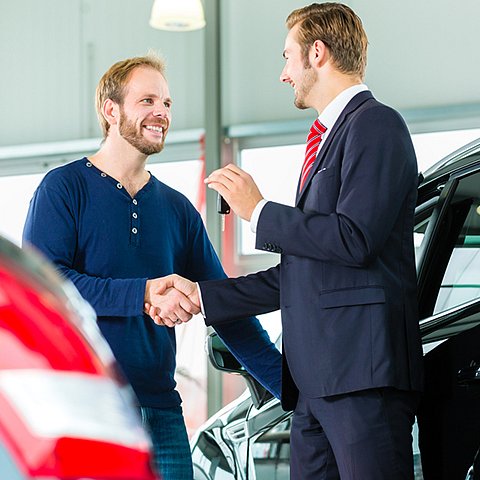 19
Definujte zápatí - název prezentace / pracoviště
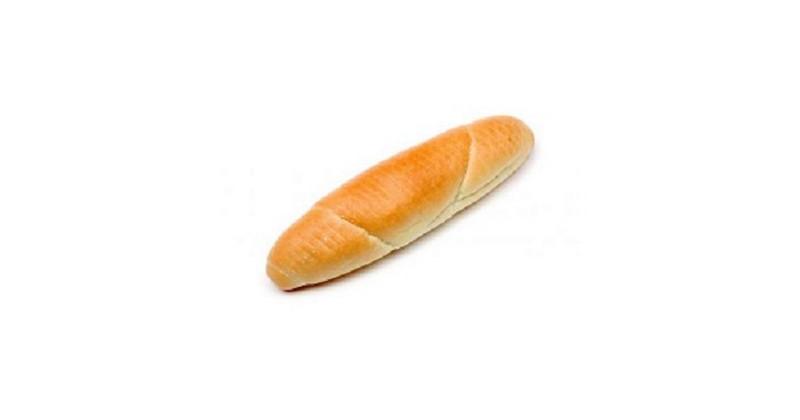 Propagační ceny
Snížení cen pod úroveň ceníkových cen někdy až pod úroveň nákladů
K přilákání zákazníku (například v lednu)
Nabídnutí úvěru s nízkým úrokem místo slevy
Automobilový průmysl
Nabídnutí bezplatné záruky, servisu
Psychologické slevy
Dříve 599,- nyní 349,- (uvedení původní vysoké ceny)
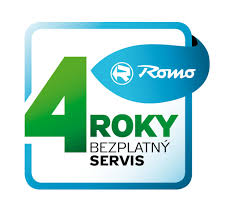 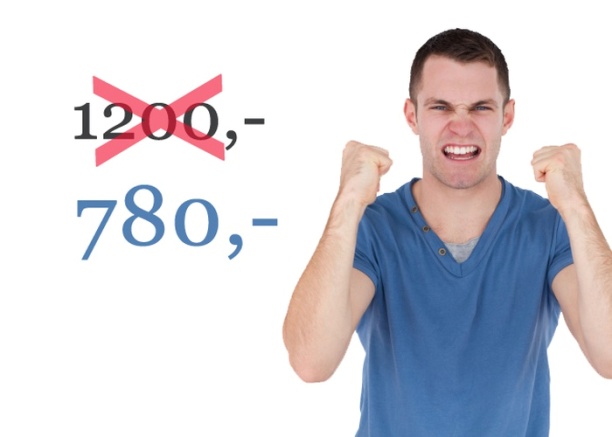 20
Definujte zápatí - název prezentace / pracoviště
Diskriminační tvorba cen
Firma prodává výrobek nebo službu za dvě nebo i více cen, které nejsou úměrné vzniklým nákladům
Cena pro různé zákaznické segmenty
děti a důchodci platí méně za návštěvu muzeí, hradů a zámků
Ceny pro různé formy výrobku
různé ceny pro různá provedení výrobku, které nejsou úměrné jejich příslušným nákladům
Tvorba ceny podle image
nákladný obal bonboniéry + levná čokoláda = drahá bonboniéra
Tvorba ceny podle místa
ceny sedadel v divadlech a kinech
Tvorba cen podle doby
„noční proud“, telefonní poplatky za hovory
21
Definujte zápatí - název prezentace / pracoviště
[Speaker Notes: Evian
Voda k pití, 500ml za 50 Kč
Voda ve spreje na osvěžení, 10 ml za 20 Kč]
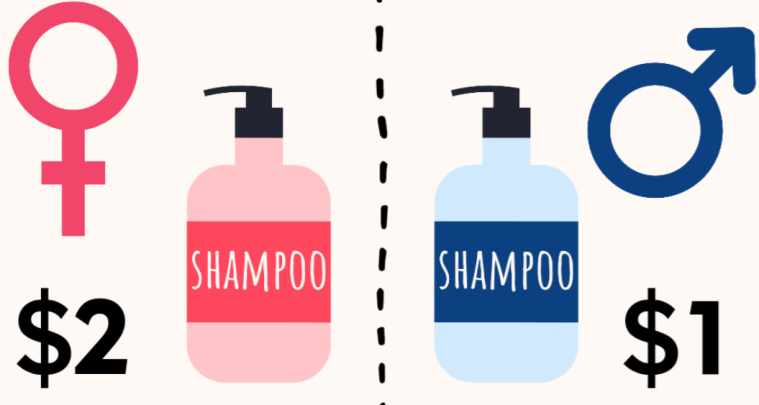 Pink tax/woman tax
poprvé se tento pojem objevil v r. 1990 v Kalifornii
jev, kdy výrobky, které jsou prodávány jako výrobky speciálně pro ženy, stojí více než ekvivalentní výrobky pro muže
bez smysluplného důvodu
důvody:
produktová diferenciace -> růžové kolečka na koloběžce můžou stát více než černá, černých se prodá více
ženy jsou méně cenově elastické než muži -> ženy jsou ochotny zaplatit vyšší cenu
potřebnost výrobků -> lidé, kteří výrobek nutně potřebují, jsou ochotni za něj zaplatit více (hygienické potřeby pro ženy)
The Pink Tax video
22
Definujte zápatí - název prezentace / pracoviště
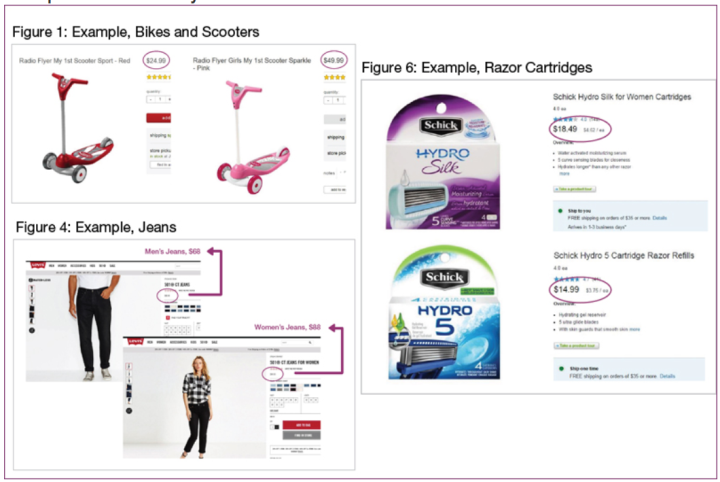 Studie DCWP z roku 2015
produkty označené jako „pro ženy“ jsou v průměru o 7 % dražší než výrobky označené jako „pro muže“
rozdíl v ceně je patrný u výrobků jako oděvy, hračky, hygienické potřeby nebo zdravá výživa
červená koloběžka firmy Radio Flyer (americká společnost vyrábějící dětské hračky) stála 25 dolarů a růžová skoro jednou tolik, 49 dolarů
dívčí oblečení bylo o 4 % dražší než chlapecké
oblečení pro ženy bylo o 8 % dražší než mužské
v hygieně, výrobky pro ženy stály průměrně o 13 % více než výrobky pro muže.
23
Definujte zápatí - název prezentace / pracoviště
Distribuce
24
Definujte zápatí - název prezentace / pracoviště
Distribuce
Aktivity, které výrobní firma vyvíjí, aby umožnila přístup zákazníka ke zboží
V současnosti neprodává většina výrobců své zboží přímo konečným uživatelům
Využívají marketingové zprostředkovatele
Obchodní prostředníci = velkoobchodníci a maloobchodníci – zboží kupují, stávají se jeho vlastníky a znovu ho prodávají
Obchodní jednatelé/zprostředkovatelé = překupníci, zástupci výrobce, prodejní zástupci – vyhledávají zákazníky, vyjednávají s nimi, zboží ale není v jejich vlastnictví
Obstaravatelé = přepravní, skladovací firmy, banky, reklamní agentury – pomáhají distribuci, nepřebírají zboží do svého vlastnictví, ani nezprostředkovávají obchody
25
Definujte zápatí - název prezentace / pracoviště
Velkoobchodník/maloobchodník
Velkoobchodník
nakupuje produkty ve velkých objemech přímo od výrobce
produkty prodává maloobchodům či drobným firmám
zabývá se jak nákupem, tak i balením, kompletací produktů, dopravou ale rovněž zjišťování informací o trhu
Maloobchodník
Nakupuje produkty od velkoobchodu či od výrobce
produkty zcela bez úprav je prodává konečnému zákazníkovi
určuje prodejní sortiment, prodejní místo, komunikuje se zákazníky, zajišťuje vhodnou formu prodeje
26
Definujte zápatí - název prezentace / pracoviště
Marketingové distribuční cesty spotřebního zboží (Kotler, 1991)
27
Definujte zápatí - název prezentace / pracoviště
[Speaker Notes: Bezúrovňová cesta – přímá marketingová cesta
-prodej ve vlastních podnikových prodejnách, v prodejních místech v areálu podniku (2 lázeňské prodejny v areálu Léčebných lázní Bohdaneč, kde lze zakoupit výrobky na podporu zdraví, kosmetiku, dárky apod.)-prodej ode dveří ke dveřím (tzv. podomní prodej, osobní prodej)-uskutečňovaný za přispění agentů - zprostředkovatelů výrobce-prodej pomocí automatů (prodej mléka v tzv. mlékomatech)-přímý marketing
- u výrobků denní potřeby, které podléhají rychlé zkáze (ovoce, zelenina)- u výrobků, které jsou vhodné pro prodej v prodejních automatech (cukrovinky, cigarety)- u výrobků, které lze nabízet prostřednictvím nejrůznějších katalogů, propagačních brožur, elektronických nosičů informací a televizních informací (kompaktní disky, knihy, hračky, počítačový software)]
Distribuční cesty farmaceutického zboží
Do distribučního vztahu je vstupuje firemní zástupce
vyvolává poptávku po léku jeho prezentací u lékaře nebo lékárníka
film: Obchodníci s bolestí
28
Definujte zápatí - název prezentace / pracoviště
Funkce zprostředkovatelů prodeje
Obchodní
nákup za účelem prodeje
vyhledávání dalších potenciálních zákazníků
Zásobovací
shromažďování výrobků od více výrobců – skladování
distribuce dalším zákazníkům – správná lokalizace prodejních míst
zabezpečení vhodných nákupních podmínek pro zákazníka
Organizační
kontrola kvality distribuovaných výrobků
poskytování informací zákazníkům
dohled na dobrou pověst prodávaných výrobků
29
Definujte zápatí - název prezentace / pracoviště
Lékárenský maloobchod a velkoobchod
Velkoobchod
distributor nakupující léčiva s cílem je dále prodat do maloobchodní sítě
transport léčivých přípravků a dalšího sortimentu na cílová prodejní místa
Maloobchod
lékárna
specializovaný maloobchod vydávající léčiva na předpis a prodávající volně prodejné léky plus další sortiment produktů zdravotnické a kosmetické povahy a doplňky stravy
zařízení hygienické služby
zdravotní zařízení
zařízení transfuzní služby
prodejci vyhrazených léčiv
30
Definujte zápatí - název prezentace / pracoviště
Výhody velkoobchodu
nákup ve velkém a dodávky v malém  úspory při nákupu
velkoobchod je blíže maloobchodu než výrobce  rychlejší dodávky
velkoobchod přebírá rizika plynoucí ze skladování
výrobce využívá také informačních aktivit velkoobchodu
31
Definujte zápatí - název prezentace / pracoviště
Distribuční cesty v sektoru služeb
Jak udělat svoji nabídku dostupnou a přístupnou cílovému obyvatelstvu?
Oblast vzdělávání, zdravotnictví, cestovní ruch, …
Většina distribučních cest se uskutečňuje přímo (organizace -> zákazník)
Další možností je internet
Rychlá komunikace, velké množství informací, rezervace, on-line prodeje
32
Definujte zápatí - název prezentace / pracoviště
Distribuční strategie 1/2
Intenzivní distribuce
Prodej ve velkém množství obchodů
Zboží je na všech možných příhodných místech
Např.: cigarety, hygienické potřeby, běžné potraviny

Výběrová distribuce
Použití více než jednoho ne však všech distributorů, kteří jsou ochotni dané zboží nabízet
Spoléhá na dobré vztahy se zprostředkovateli a očekává od nich větší než průměrné úsilí
Zprostředkovatelé mají výjimečné postavení
Miele – pouze autorizovaní prodejci splňující stanovené podmínky
33
Definujte zápatí - název prezentace / pracoviště
Distribuční strategie 2/2
Výhradní distribuce
Jen určití zprostředkovatelé mohou obchodovat s výrobky firmy
Spojováno s výhradním zastoupením (tzn. Zprostředkovatelé nemohou prodávat konkurenční výrobky)
Prodej nových automobilů, uměleckých předmětů, určitých osobních služeb
Získání větší image a vyšších cen


„Porsche Inter Auto CZ je importérem značky Porsche, výhradním zastoupením Bentley a Lamborghini a největším prodejcem vozů Volkswagen, Audi, SEAT a Škoda v České republice.“
Skandinávské hodinky:“Naše výhradní zastoupení pro ČR a SK jsou skandinávské značky Kronaby, Lars Larsen, Jacob Jensen, Danish Design, Axcent of Scandinavia a anglické klasiky Royal London.“
34
Definujte zápatí - název prezentace / pracoviště
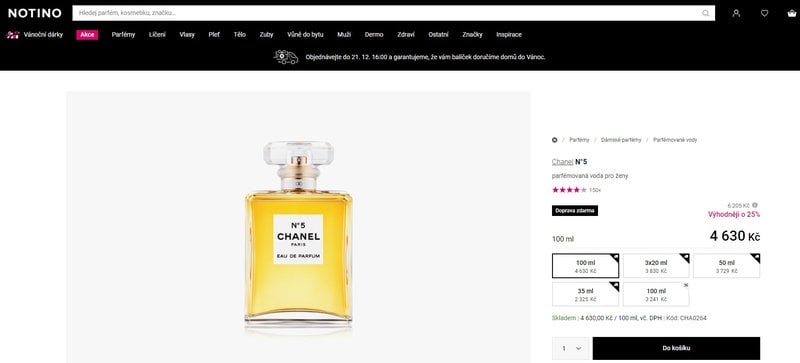 Soudní spor Chanel X Notino
6 let vedený soudní spor
Notino nepatří mezi oficiální prodejce Chanelu v Česku a přesto Chanel prodává 
snižuje hodnotu značky
Chanel si prodejce vybírá na základě přísných podmínek
nejméně tři kamenné prodejny včetně samostatných předváděcích místností
Chanel stanovuje i podobu prezentace svých výrobků
rozhodnutí soudu 11/2023  Notino musí odtajnit, odkud kupuje produkty výrobce parfémů Chanel
Notino informace odmítá předat a oznámilo, že spor povede k Nejvyššímu soudu.
35
Definujte zápatí - název prezentace / pracoviště
Multi-level marketing x pyramida, letadlo
výrobce si najímá distributory, kteří si najdou další distributory a ti následně další a další
každé „patro“ distributorů má:
určitou úroveň slevy
jednotlivý distributor vydělává na tom, kolik produktů dodá distributorovi pod ním a také má procentní podíl z prodeje všech distributorů, které má ve své linii
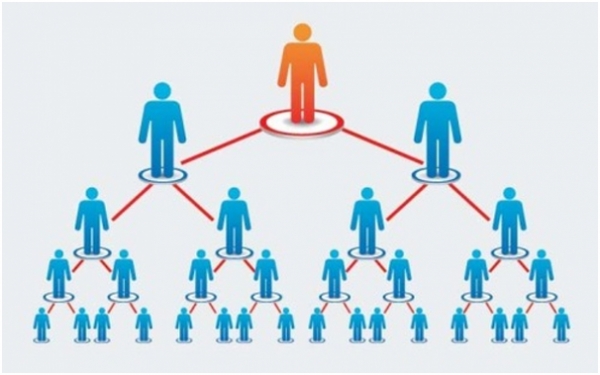 36
Definujte zápatí - název prezentace / pracoviště
Pyramidová hra (letadlo, které nelétá)
cílem je vydělat peníze na lidech, kteří se připojí později
letadlo je založené na tzv. duplikačním efektu
Kdokoliv přivede někoho nového, vybere od něj vstupní poplatek, jehož část si nechá a část pošle na přerozdělení člověku, který ho do systému přivedl. Ten si část nechá a část pošle výš. A tak to jde až k jedinci na vrcholku pyramidy, který daný systém založil.
letadlo nevytváří žádnou přidanou hodnotu!
pouze přerozděluje peněžní prostředky
pyramidové hry jsou sice ve všech vyspělých zemích zakázány, stále je však obtížné systém rozpoznat a organizátory usvědčit.
37
Definujte zápatí - název prezentace / pracoviště
Multilevel marketing (víceúrovňový marketing – MLM), network marketing (síťový marketing),
dává dohromady dvě marketingové strategie
přímý marketing a franchising
Subjekty, které tento systém využívají, zabývající se především přímým prodejem svých produktů (se kterým je multilevel marketing velmi úzce spjat) prostřednictvím svých obchodních zástupců, mají více či méně podobné systémy přerozdělování provizí.
Hlavním rozdílem je, že tyto firmy na rozdíl od typických pyramid a letadel opravdu prodávají nějaké produkty – vytvářejí určitou přidanou hodnotu!
prodej produktů, smysl MLM na trhu nejen moralizuje, ale především legalizuje.
38
Definujte zápatí - název prezentace / pracoviště
Jak funguje MLM
Cílem lidí v multilevel marketingu bývá sedět a nedělat nic, zatímco lidé v dolních liniích budou prodávat a vydělávat, a jim z toho půjdou peníze – tzv. pasivní příjem. 
A právě v tom je ona síla, onen motivační faktor, díky němuž se lidé nechávají přemluvit a vstupují do takových organizací.
Systém MLM na rozdíl od pyramidy žije z obchodu, který provádí směrem ven. Nikoliv z náboru členů – tím se právě od pyramidy zásadně odlišuje.
39
Definujte zápatí - název prezentace / pracoviště
Kdy je něco špatně
Způsob, jak vás kontaktují
Spolužák ze střední, kt. jste 20 let neviděli, prtivný soused, kt. je najednou milý
Nevratný vstupní poplatek
od tisíců až po statisíce
za vstupní poplatek dostanete krabici výrobků, ALE! To, co jste dostali zpět, opravdu nemá hodnotu peněz, které jste vydali, a to je varovný signál. Tohle je letadlo.
Povinné odběry zboží a jeho kvalita?
U pyramid je zboží i přes veškeré vychvalování ze strany podvodníků většinou velice nekvalitní a předražené – slouží jen jako zástěrka, aby celý systém vypadal, že peníze jdou především z produktů.
Malé nebo žádné informace o společnosti
Žádný produkt, nebo produkt nevalné kvality
Odměna za získání nových členů
není závislá na prodeji produktů koncovým spotřebitelům
40
Definujte zápatí - název prezentace / pracoviště
Snadná cesta k bohatství?
Většina lidí zapojených ať do letadla, tak síťových struktur vás bude přesvědčovat, že „vydělat tady peníze je snadné.“ 
Není tomu tak!
Ne každý je rozený obchodník a většina lidí má problém udat cokoli. 
V multilevelu se peníze vydělat dají, není to však vůbec jednoduchá záležitost 
chce to píli, vytrvalost, podnikatelského ducha, drzost a v neposlední řadě štěstí a jistotu, zda jste za cenu úspěchu schopni obětovat třeba i kamarády
41
Definujte zápatí - název prezentace / pracoviště
Multilevely v ČR
42
Definujte zápatí - název prezentace / pracoviště
43
Definujte zápatí - název prezentace / pracoviště